Accredited Standards Committee C63® - EMC
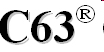 SC6 Accreditation / Conformity Assessment
Doug Kramer
SC6 Chair
October 4, 2024
1
Accredited Standards Committee C63® - EMC
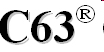 Working Group Reports
Liaison Reports
AB Reports
Review of Action Items
2
Accredited Standards Committee C63® - EMC
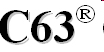 Scope
The scope was reviewed, and no changes were proposed.

Subcommittee 6 is responsible for providing a resource for laboratory assessment activities. It works on many aspects related to laboratories, regulators and accreditation bodies. Representatives of the accreditation bodies, laboratories, and regulators are invited to give a report on the status of EMC testing and calibration activities.
3
Accredited Standards Committee C63® - EMC
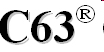 Duties
WG3 to draft a guide for Inter-lab comparison of EMC testing - Suspended

WG4 to draft a guide Calibration of EMC Test Equipment.
4
Accredited Standards Committee C63® - EMC
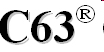 Membership Report (changes highlighted)
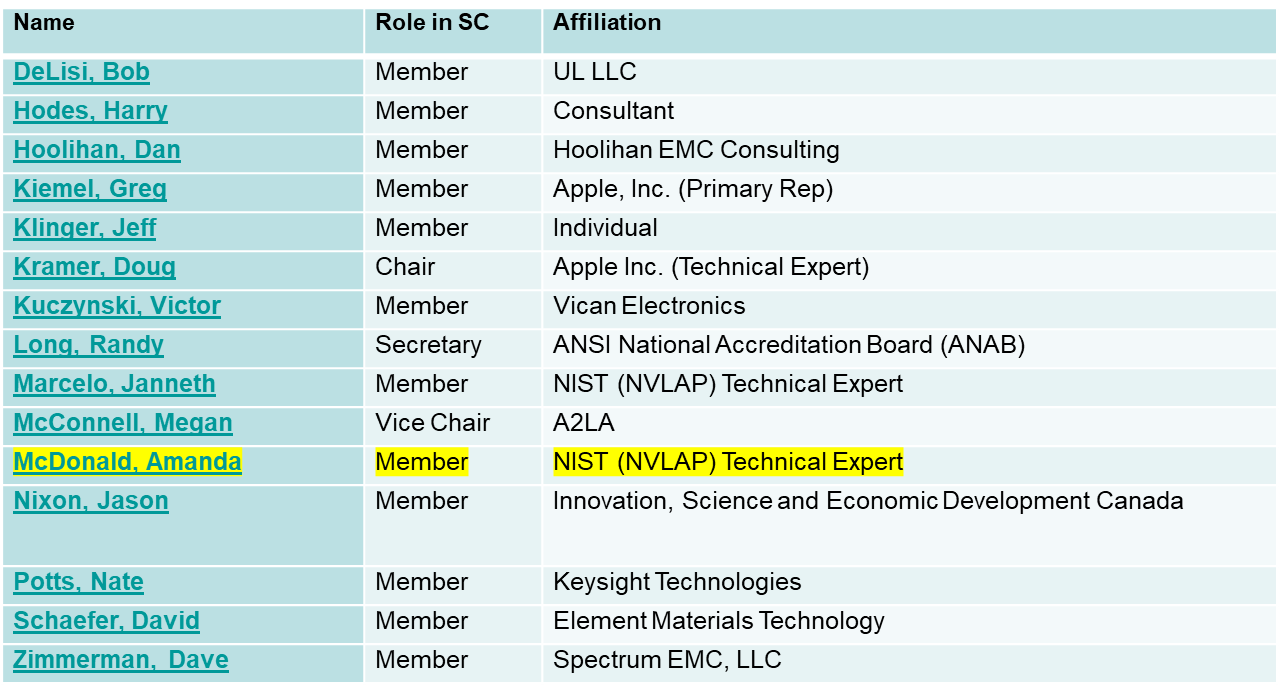 5
Accredited Standards Committee C63® - EMC
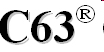 Motions
SC6 chair moves to approve the membership of subcommittee 6.
6
Accredited Standards Committee C63® - EMC
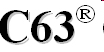 Working Group Reports
The WG chair of C63.34 will send the document to the SC for review and comment.

C63.11 (suspended) Harry Hodes is developing a new PINS to restart this effort with a focus on Inter- and Intra- laboratory comparisons rather than Proficiency Testing.
7
Accredited Standards Committee C63® - EMC
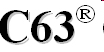 External Reports
A2LA - presentation received
ANAB - presentation received
NVLAP - presentation received
ACIL/ACE-PT - presentation on the state of the program and measurements

Presentations are attached to the meeting minutes and available in the SC6 members area
8
Accredited Standards Committee C63® - EMC
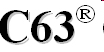 Comments/Concerns from Stakeholders
CABs – none received
FCC – none received
ISED – Jason Nixon provided a verbal report and answered some question brought up in AB presentations
FDA – none received
TCBC – none received
9
Accredited Standards Committee C63® - EMC
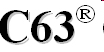 Action Item Summary
10